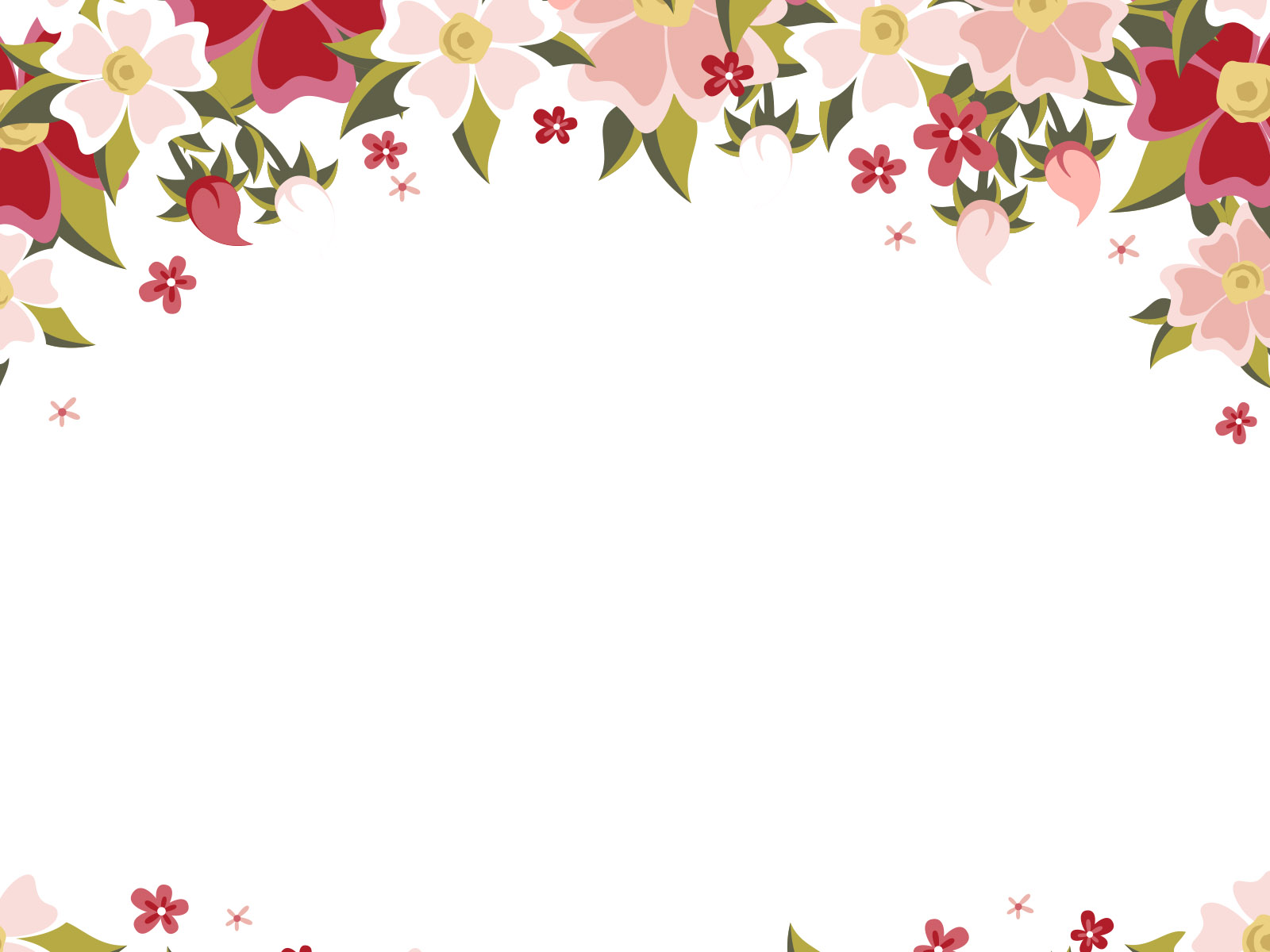 CHÀO MỪNG QUÝ THẦY CÔ ĐẾN DỰ GIỜ LỚP 5E
MÔN: KHOA HỌC
GV: Nguyễn Thị Hải Yến
Kiểm tra bài cũ
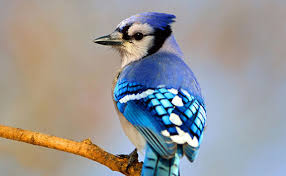 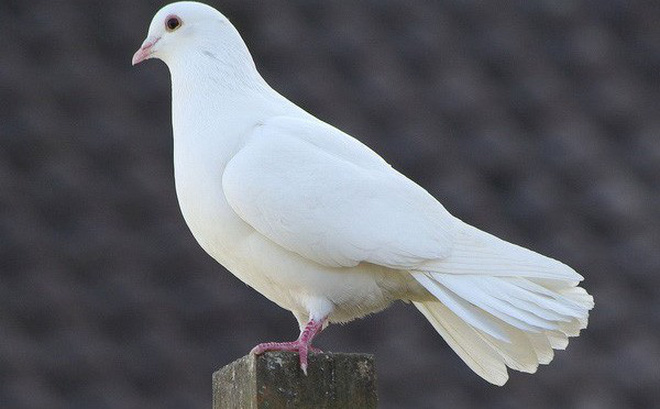 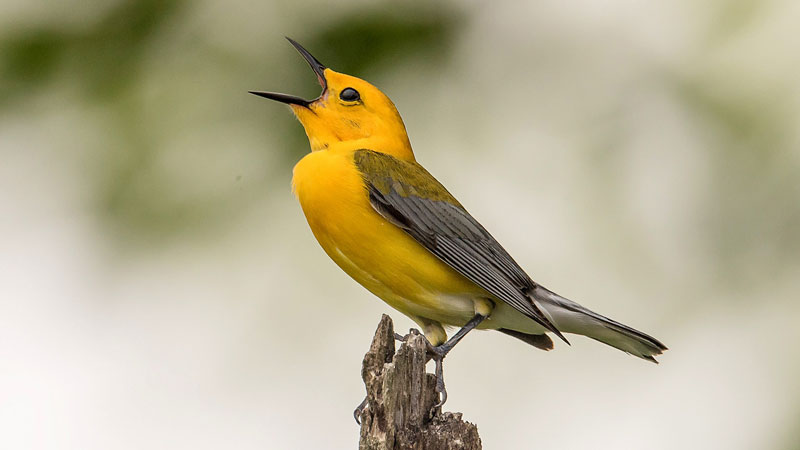 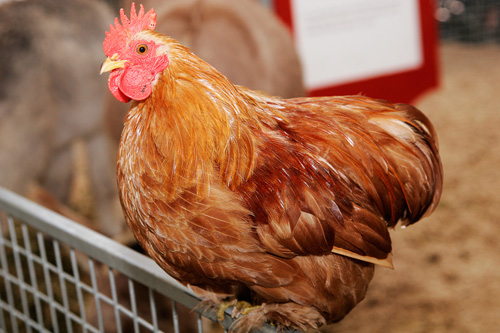 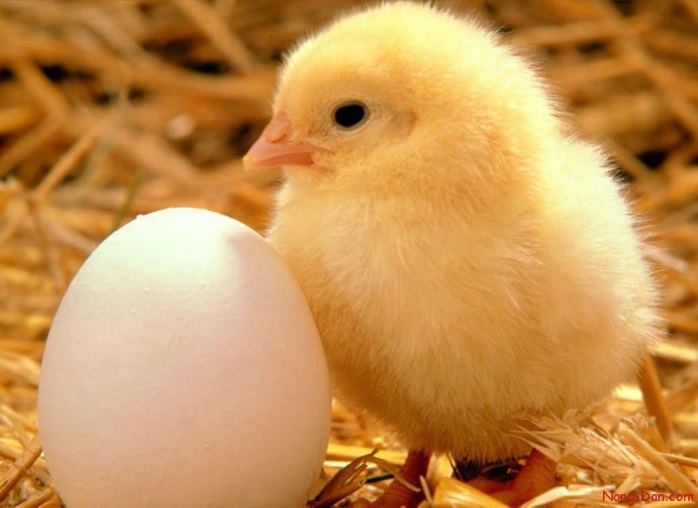 Thảo luận nhóm bốn và trả lời câu hỏi: 
So sánh, tìm ra sự khác nhau giữa các quả trứng ở hình 2.
Bạn nhìn thấy bộ phận nào của con gà trong các hình 2b, 2c, 2d.
2
Ảnh chụp bên trong một quả trứng gà đã được thụ tinh sau từng giai đoạn ấp trứng
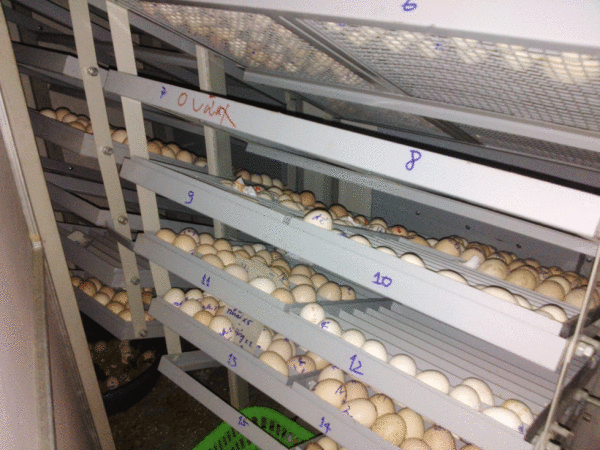 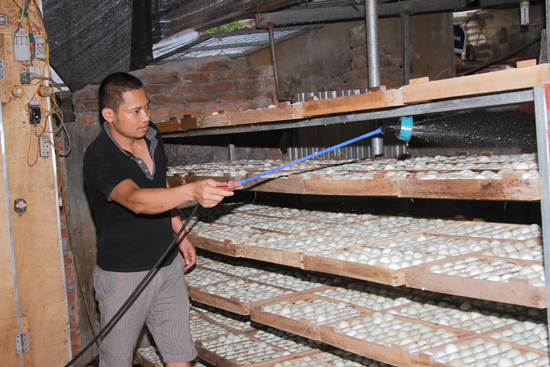 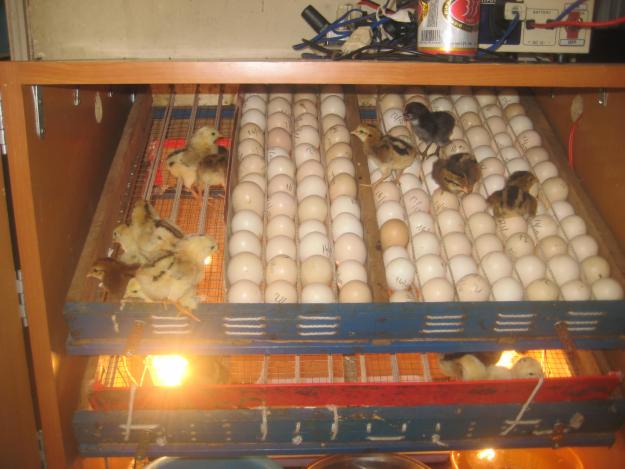 Ấp trứng trong công nghiệp
Quan sát và nhận xét về những con gà con mới nở dưới đây ?
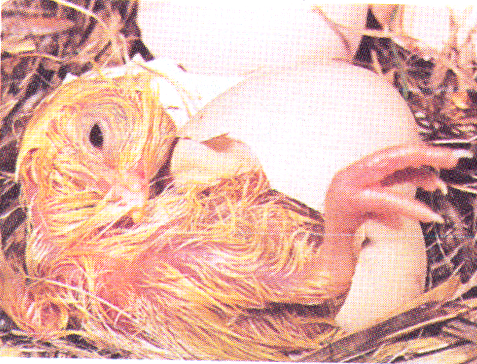 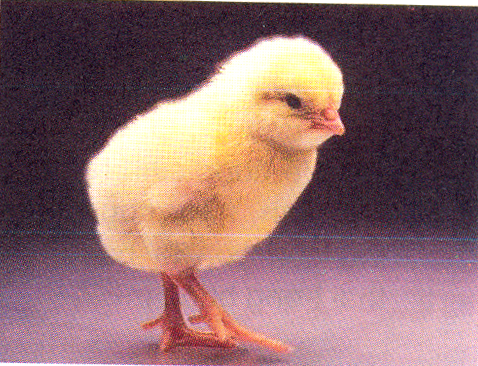 3
4
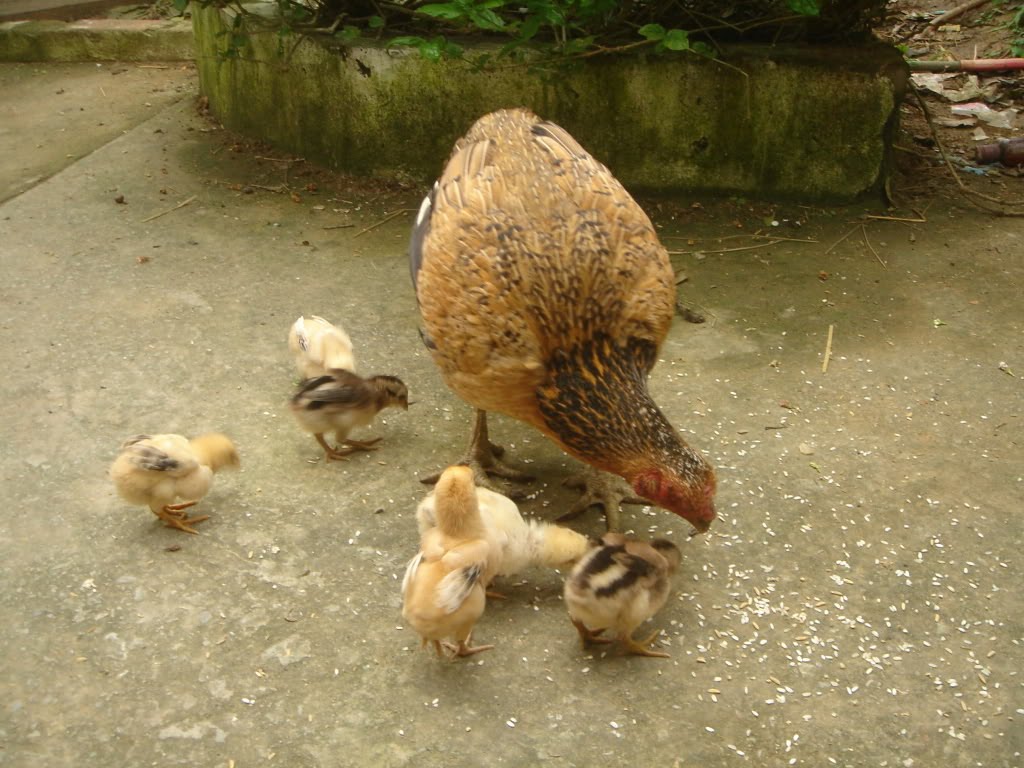 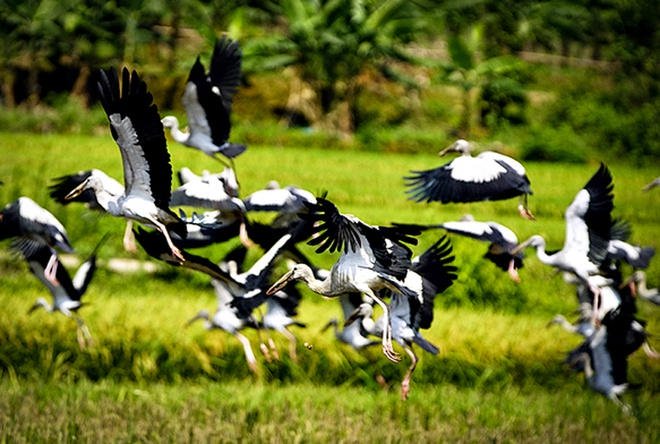 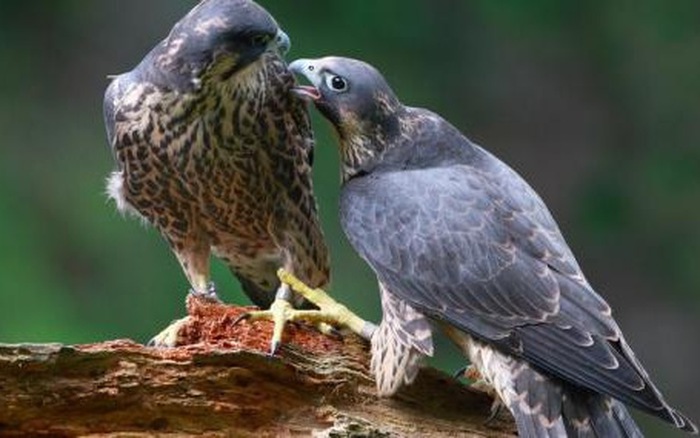 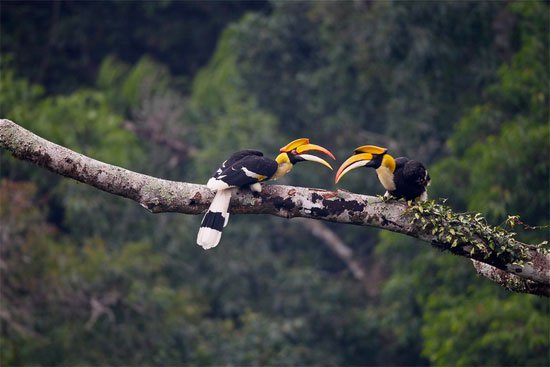 Chim thường sống theo đàn hoặc theo cặp.
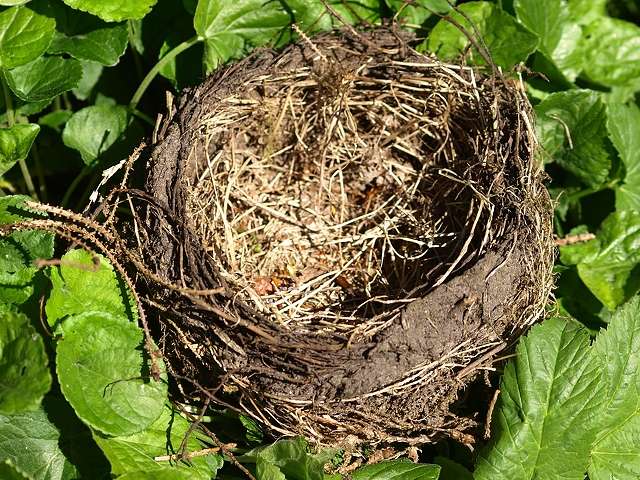 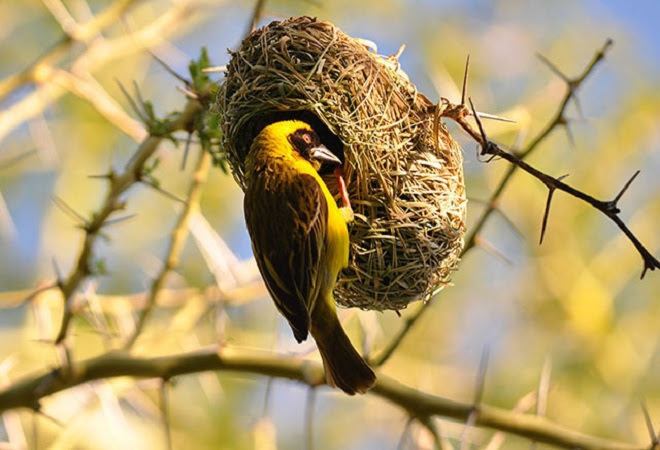 Làm tổ
5
`
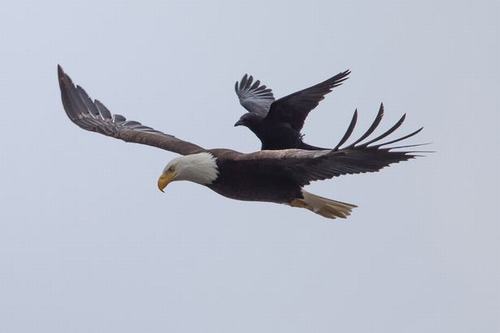 Dạy con tập bay
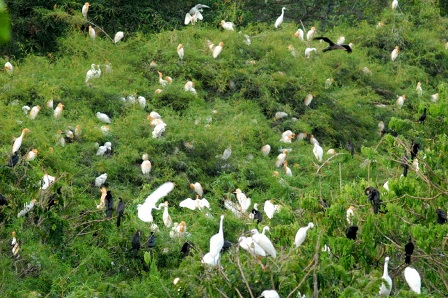 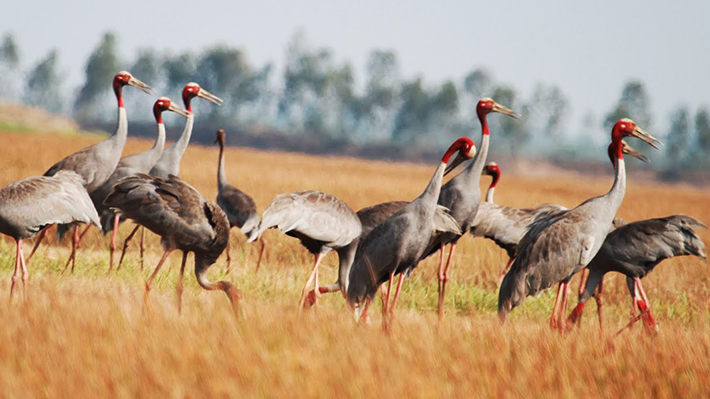 Vườn Quốc gia Tràm Chim – Đồng Tháp
Trong tự nhiên, chim sống theo đàn hay cặp (từng đôi). Chúng thường biết làm tổ. Chim mái đẻ trứng và ấp trứng; sau một thời gian trứng nở thành chim non. Chim non được bố mẹ nuôi cho đến khi có thể tự kiếm ăn.
`
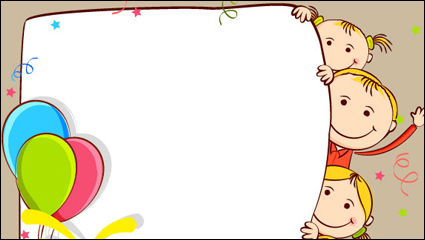 DẶN DÒ
Về nhà sưu tầm thêm tranh ảnh về các loài chim. 
Chuẩn bị bài cho bài sau.